APES Unit 8                                        2/2/16
SWBAT identify ways in which public lands are used.
Agenda:
Lecture
Pass Back Midterms and U.N. Reports
Reading
Reminders:
Come up at lunch TODAY if you were absent on Friday
Pick up Barron’s review book after school
Unit 8: Land and Food
~ 2 weeks
Ch. 10 and 11
Soil Salinization Inquiry lab
EQs:
How does agriculture and our food choices impact the environment? 
What role do GMOs play in feeding the world?
Current event presentations: Mahnoor and Wyllana on Feb. 23rd
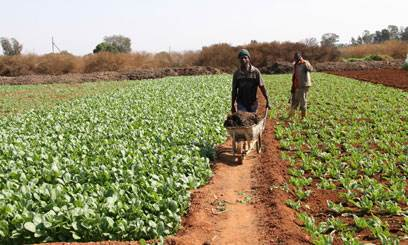 Tragedy of the Commons
Paper published by Garret Hardin in 1968
Shared, limited resource becomes depleted because people act from self-interest for short-term gain
Product of scarcity and ownership
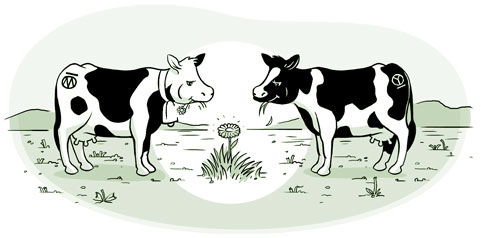 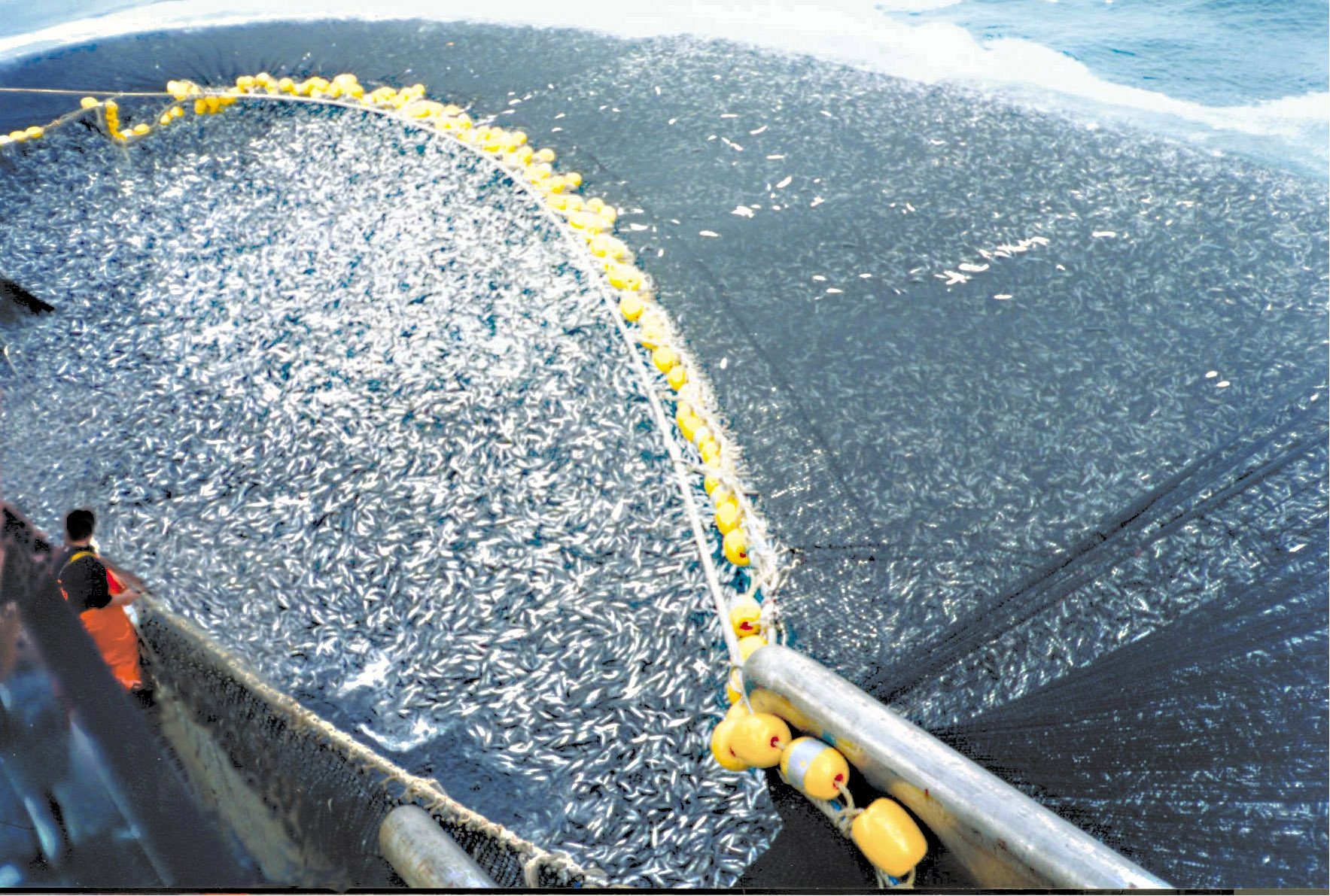 Externalities
Cost of benefit of a good not included in the price
Negative externalities serious environmental damage
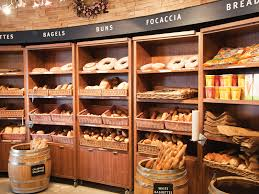 Turn and Talk
How is the tragedy of the commons related to externalities?
Maximum Sustainable Yield
Maximum amount of resource that can be harvested without compromising the future availability of the resource. 
In theory, MSY should be about half of carrying capacity
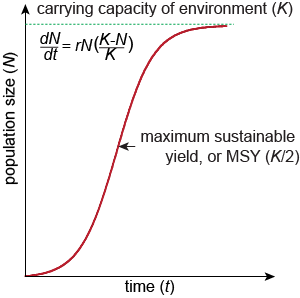 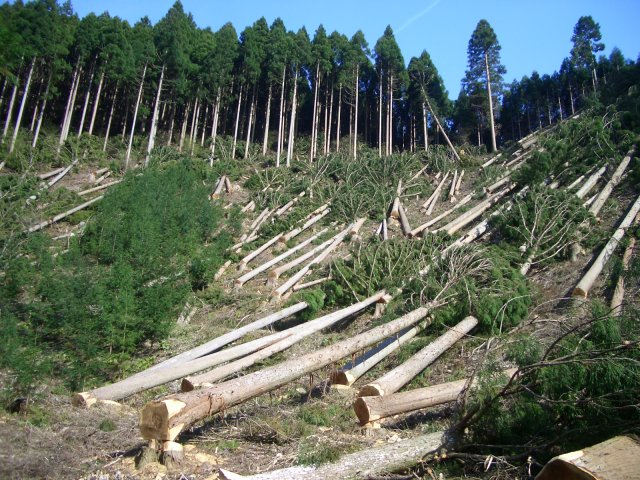 International Categories of Public Lands
National Parks: 
Can be used for education, scientific or recreational use
Not used for extraction of natural resources
Managed Resource Protected Areas:	
Use of biological mineral and recreational resources in a sustainable way
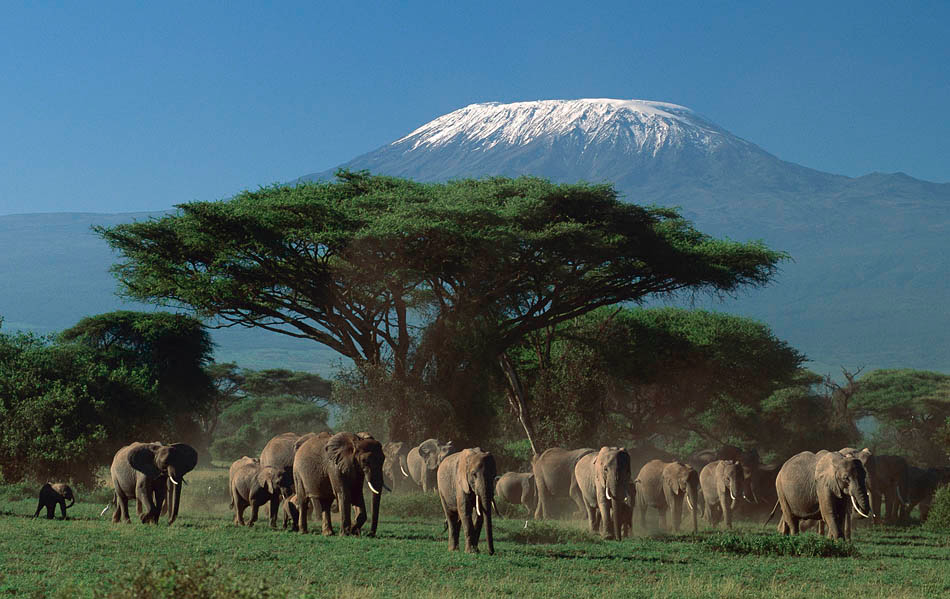 International Categories of Public Lands
Habitat/Species management areas: 
Managed to maintain biological communities
Nature reserves and wilderness areas:
Established to protect species and ecosystems
Protected landscapes and seascapes
Orchards, villages and beaches
National monuments
Protect land of cultural interest
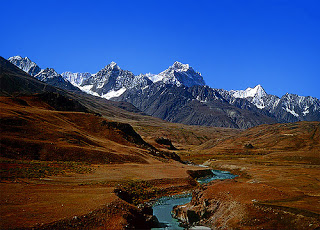 Public Lands in the U.S.
Federal government largest single land owner in the U.S.
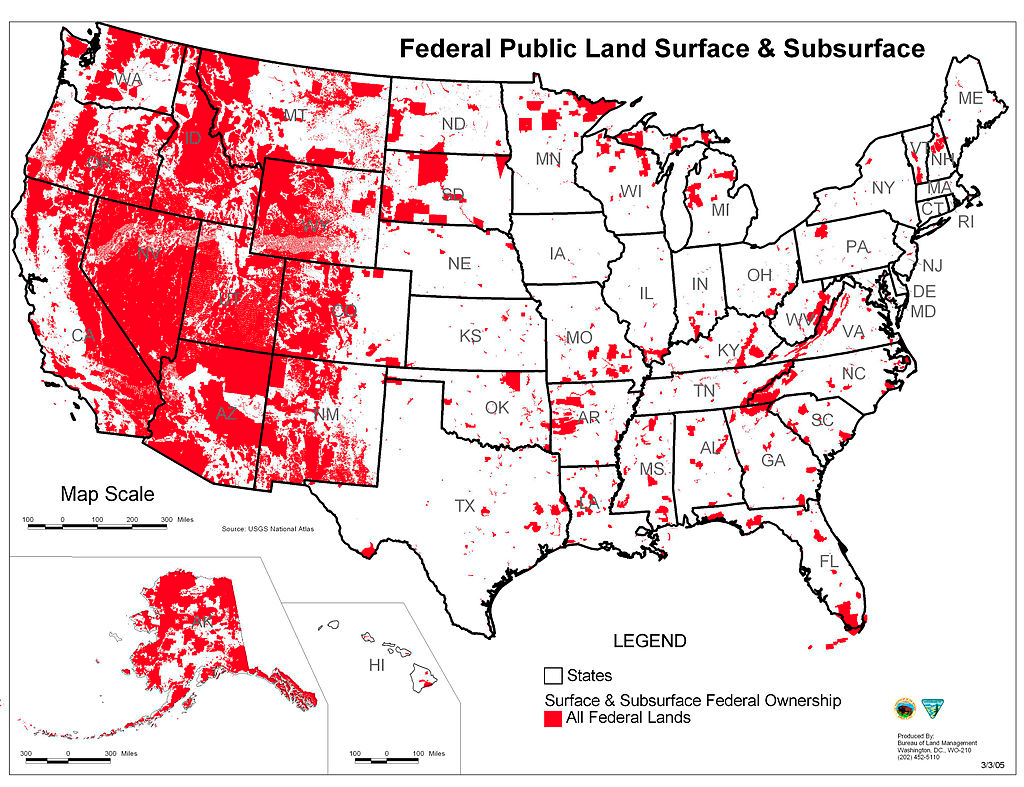 Public Lands in the U.S.
Resource Conservation Ethic: maximize resource use based on the greatest good for everyone
Multiple-use lands:
Can be used for grazing, timber, or mineral extraction
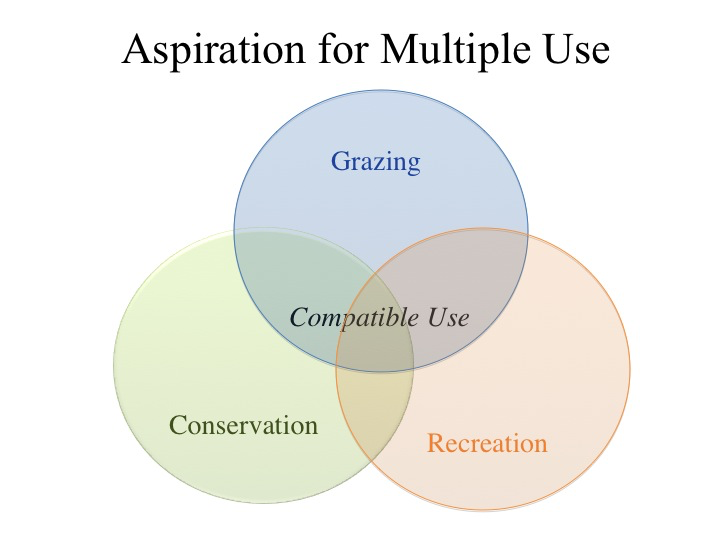 Federal Agencies
Bureau of Land Management (BLM):
Grazing, mining, timber harvesting and recreation
Administers areas of critical environmental concern and conservation areas
United States Forest Service:
Allow logging with a permit
Most jobs are associated with recreation
National park service
Recreation and conservation
Administers national parks, battlefields, monuments and seashores
Fish and Wildlife Service (FWS)
Wildlife conservation, hunting and recreation
Rangelands
Dry, open grasslands
NOT plowed or planted
Benefits of rangelands
Less fossil fuel use than CAFOs
Cattle and sheep can be raised on lands that are too dry to farm
Disadvantages of rangelands:
Overgrazing can strip an area of vegetation
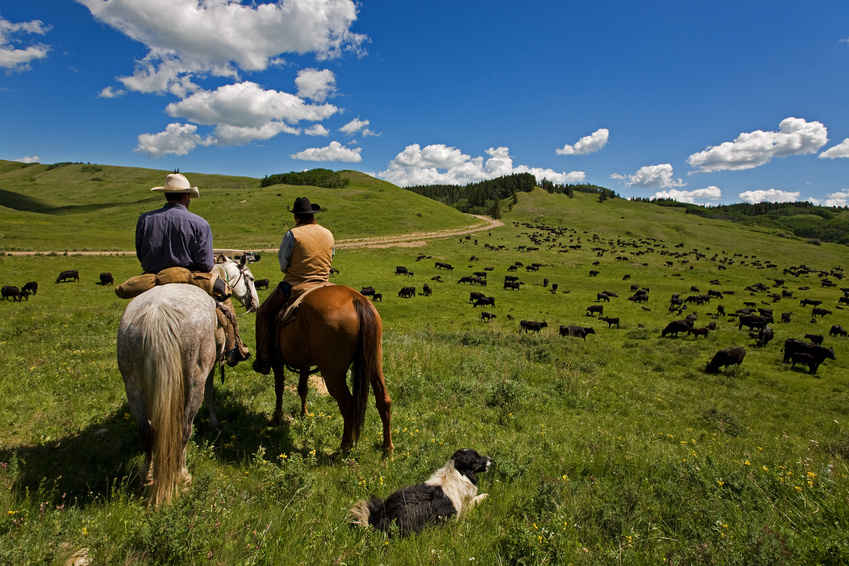 Rangelands
Ways to conserve rangelands from grassland overgrazing:
Fencing off damaged rangeland
Moving livestock
Protecting an area of land for 2 years before allowing grazing
Situating water holes at strategic locations
Taylor Grazing Act of 1934: permit-based system to limit the number of animals grazing in a particular area
Forests
Natural Capital
Ecological Services:
	Reduce soil erosion
	Nutrient cycling
	Absorb, release, and   purify water and air
	Influence climate by  storing carbon
	Provide Habitats
Economic Services:
Fuelwood
Lumber
Pulp to make paper
Recreation
 Jobs
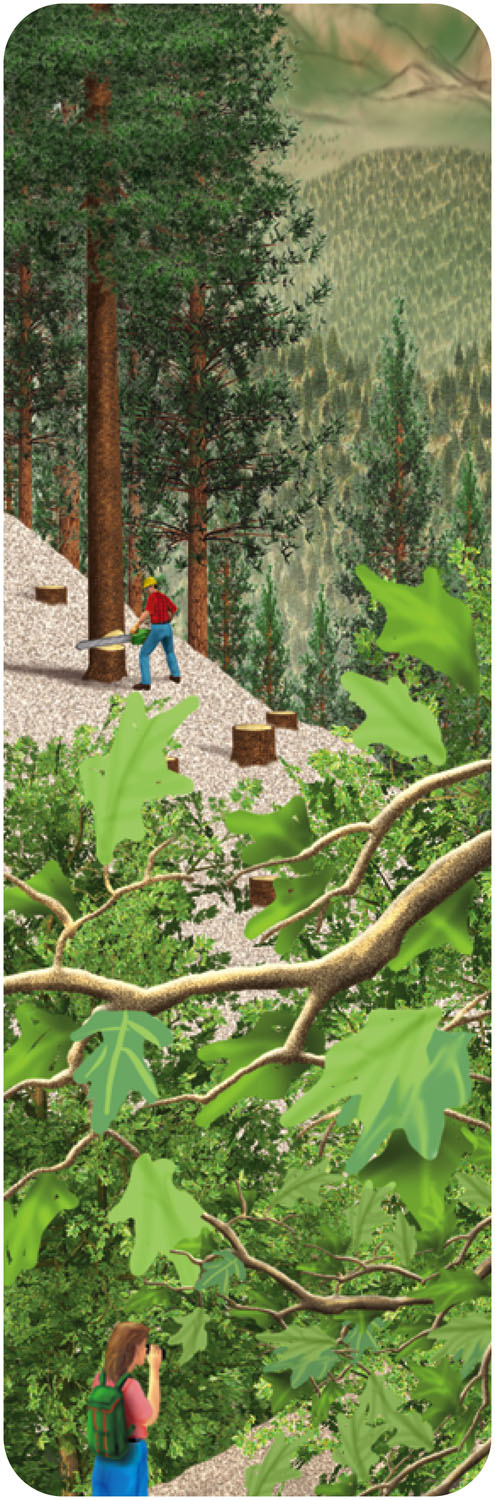 Estimated Annual Global Economic Values of Ecological Services Provided by Forests
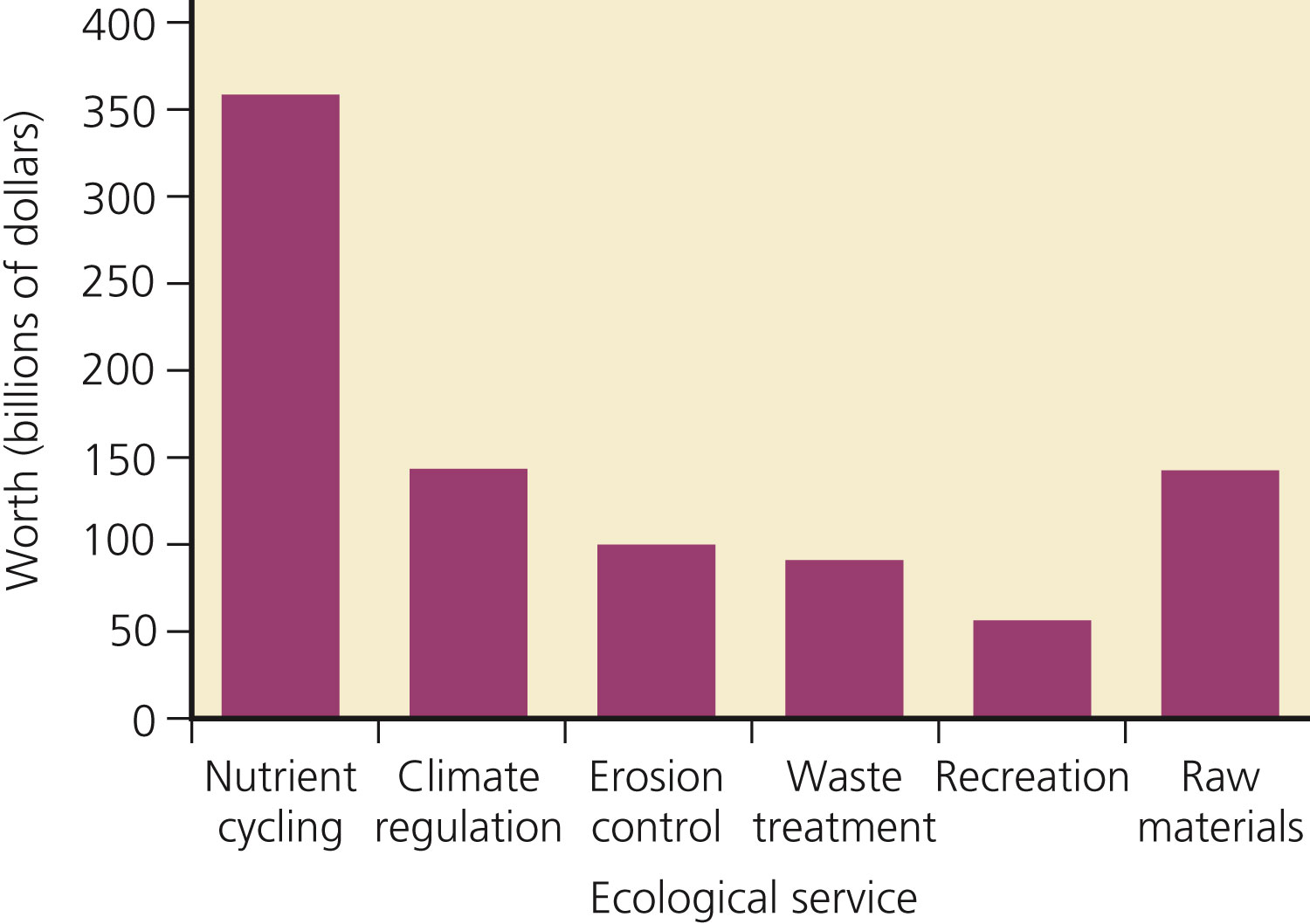 Fig. 10-A, p. 221
[Speaker Notes: Figure 10.A: This chart shows estimates of the annual global economic values of some ecological services provided by forests compared to the raw materials they produce (in billions of dollars). (Data from Robert Costanza)]
Global Forest Watch
230 million hectares of trees lost between 2000 and 2012 alone!

Hectare: a metric unit, equal to 100 square acres
Greatest rate of deforestation currently in Asia
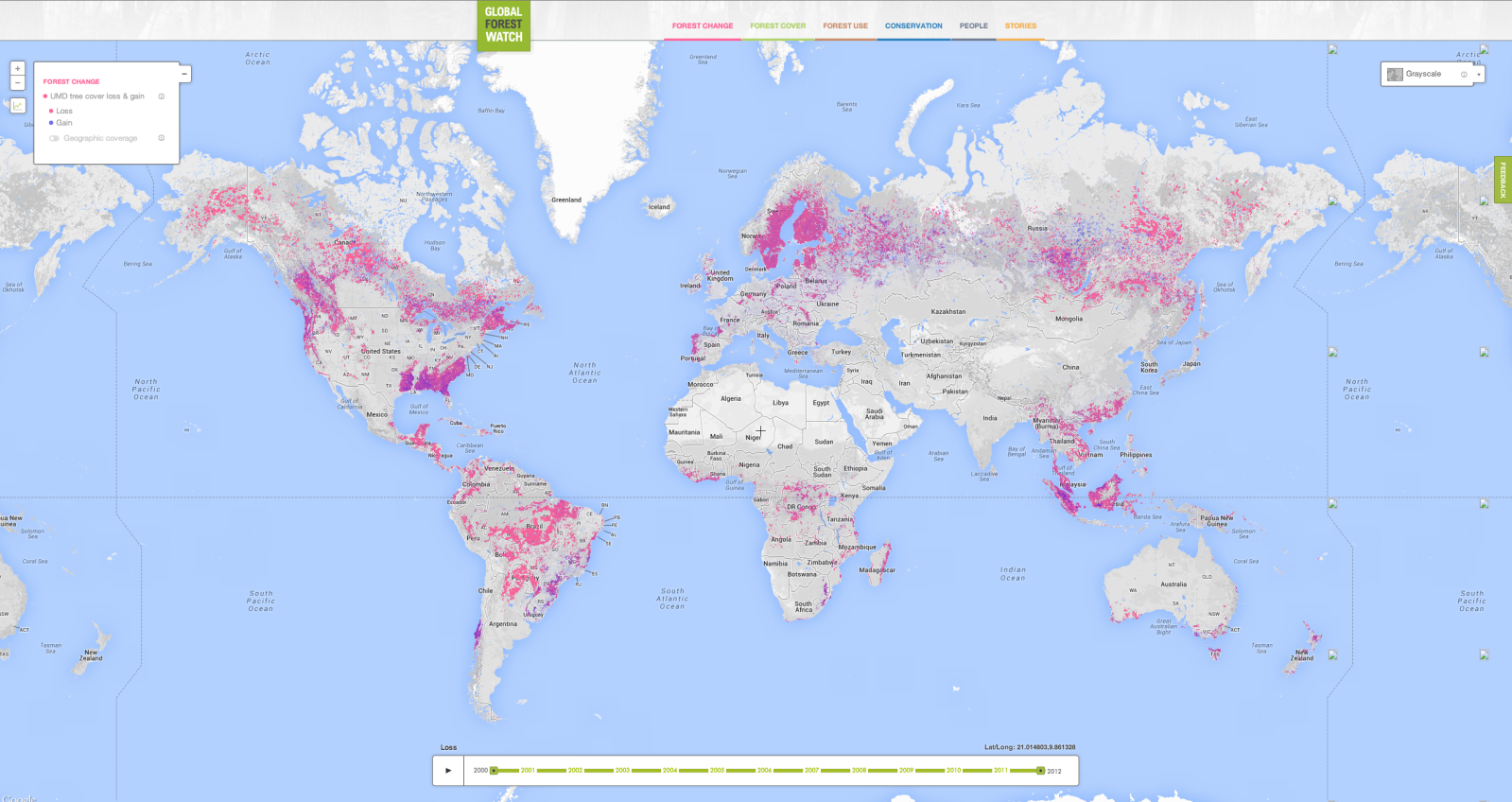 How does deforestation lead to enhanced climate change?
Less Photosynthesis = less CO2 absorbed
More leaf litter= more CO2 released during decay
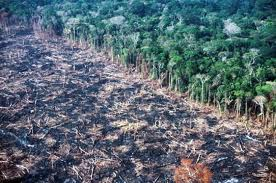 Checkpoint
What are the main uses of public lands in the US?
Forests Vary in Their Make-Up, Age, and Origins
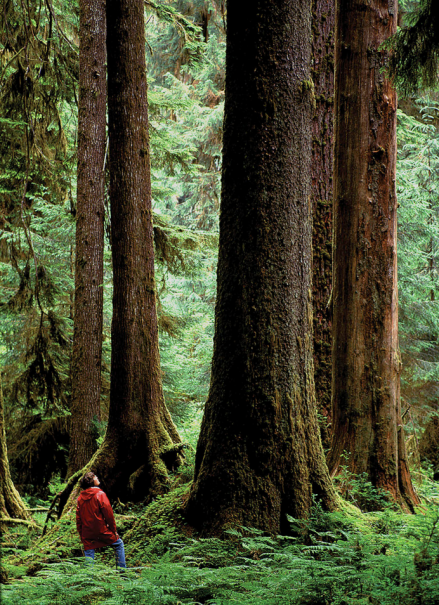 Old-growth, virgin forests, or primary forest (36%)
Undisturbed for 100s of years
Large numbers of standing trees and fallen logs
Reservoirs of biodiversity

Second-growth forest (60%)
Secondary ecological succession

Tree plantation, (tree farm, commercial forest) (4%)
May supply most industrial wood in the future
Population U.N. Growth reports
Glows:
Reading the rubric and following specific format of report 
In text citations
Variety of sources
Grows:
Organization
Shout outs:
Innovative solution: Rahila
Organization: Mahnoor
Quantity and quality of research: Rimsha and Ramlah
Homework
Read until page 273 in the textbook (stop right before “residential land use is expanding”)